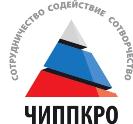 Предметные результаты освоения образовательной программы начального общего образования (учебный предмет Русский язык. Литературное чтение)
Бабухина А.В.  
к.п.н., доцент ГБУ ДПО ЧИППКРО, 
член Учебно-методического объединения Челябинской области
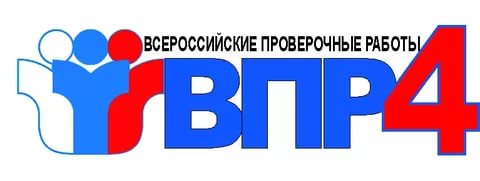 https://vpr.statgrad.org/#vpr2017/ Назначение ВПР по русскому языку ─ диагностика достижения предметных и метапредметных результатов освоения основной образовательной программы начального общего образования по содержательным линиям «Система языка», «Развитие речи» и «Орфография»
2
[Speaker Notes: Скажите, почему здесь отсутствуют ЛИЧНОСТНЫЕ результаты?
Личностные не проверяются, только отслеживаются с помощью мониторинга.]
апрель
4 класс:Русский язык – 17 и 19 апреляМатематика – 24 апреля
Окружающий мир – 26 апреля 
 (демоверсии имеются)
График проведения ВПР в 2018 году
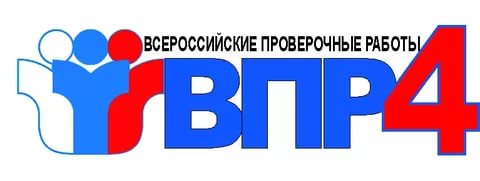 [Speaker Notes: Всероссийские проверочные работы проводятся в рамках Национального исследования качества образования (НИКО), для оценки качества обученности по определенному предмету.
ВПР и промежуточная аттестация – в чем разница?
До 2016 года по окончании младшей школы ученики проходили годовую промежуточную аттестацию в виде хорошо знакомых и учителям, и школьникам самостоятельных работ, контрольных, сочинений и т.д. При этом образовательные организации самостоятельно определяли не только их количество и сроки проведения, но и содержание контрольно-измерительных материалов, а также методику проверки. Другими словами, каждая школа сама определяла когда, как, сколько и в каком формате выпускники младшей школы будут выполнять контрольные работы. 
Введенные Минобрнауки в 2016 году Всероссийские проверочные работы по своей сути практически не отличаются от промежуточной аттестации. Это такие же контрольные/самостоятельные работы как раньше, с одной только разницей – варианты разработаны на федеральном уровне и едины для всех образовательных организаций. То есть новшества, внедренные Минобрнауки, направлены не на изменение формата проверки уровня усвоенных знаний, а на централизацию на федеральном уровне проверочной процедуры для достижения единства подходов к составлению КИМов, проведению самих работ и их оцениваю.]
Задания 1 ЧАСТИ остаются неизменнымиИспользуется оригинальный текст1. Диктант2. Найди в тексте предложение с однородными сказуемыми. Выпиши это предложение и подчеркни в нём однородные сказуемые.
3. Выпиши из текста 6-е предложение
              1) Подчеркни в нём главные члены
              2) Над каждым словом напиши, какой 
                   частью речи оно является
[Speaker Notes: Система оценивания проверочной работы по русскому языку
Часть 1
При оценивании ответов допущенные обучающимися орфографические
и пунктуационные ошибки на не изучаемые в начальной школе правила
не учитываются.
(80 слов)
Оценивается только полностью записанный текст диктанта. Возможен ненамеренный
пропуск двух-трёх слов.
Каждое пропущенное в тексте диктанта слово, содержащее орфограмму,
квалифицируется как орфографическая ошибка.
Если в тексте диктанта присутствует пять и более исправлений неверного написания на
верное, то за выполнение задания снимается 1 балл]
Задания 1 ЧАСТИ остаются неизменнымиИспользуется оригинальный текст1. Диктант
Весеннее солнышко согревает землю. Раздаются радостные песни жаворонков. Высоко взлетают голосистые певцы и поют в небесной сини. В саду, в роще звенят на все лады зяблики. Звонкой трелью наполняют весенний лес дрозды. Они поют в дружном хоре лесных птиц. Но нет среди них главного певца. Соловей пока не прилетел.
	Но вот появилась серенькая птичка с чёрными глазками. Ростом она чуть больше воробья. И полилась соловьиная трель. Зазвучал гимн весне. У этой птички чудесный голос. И нет в мире голоса красивее!
(80 слов)
[Speaker Notes: Система оценивания проверочной работы по русскому языку
Часть 1
При оценивании ответов допущенные обучающимися орфографические
и пунктуационные ошибки на не изучаемые в начальной школе правила
не учитываются.
(80 слов)
Оценивается только полностью записанный текст диктанта. Возможен ненамеренный
пропуск двух-трёх слов.
Каждое пропущенное в тексте диктанта слово, содержащее орфограмму,
квалифицируется как орфографическая ошибка.
Если в тексте диктанта присутствует пять и более исправлений неверного написания на
верное, то за выполнение задания снимается 1 балл]
Задания 1 ЧАСТИ остаются неизменнымиИспользуется оригинальный текст1. Диктант2. Найди в тексте предложение с однородными сказуемыми. Выпиши это предложение и подчеркни в нём однородные сказуемые.
3. Выпиши из текста 6-е предложение
              1) Подчеркни в нём главные члены
              2) Над каждым словом напиши, какой 
                   частью речи оно является
[Speaker Notes: Система оценивания проверочной работы по русскому языку
Часть 1
При оценивании ответов допущенные обучающимися орфографические
и пунктуационные ошибки на не изучаемые в начальной школе правила
не учитываются.
(80 слов)
Оценивается только полностью записанный текст диктанта. Возможен ненамеренный
пропуск двух-трёх слов.
Каждое пропущенное в тексте диктанта слово, содержащее орфограмму,
квалифицируется как орфографическая ошибка.
Если в тексте диктанта присутствует пять и более исправлений неверного написания на
верное, то за выполнение задания снимается 1 балл]
Часть 2Задание № 4
Произнеси данные ниже слова, поставь в них знак ударения над ударными гласными
[Speaker Notes: На выполнение заданий части 2 проверочной работы по русскому языку
даётся 45 минут. Часть 2 включает в себя 12 заданий.
Ответы на задания запиши в работе на отведённых для этого строчках.
Если ты хочешь изменить ответ, то зачеркни его и запиши рядом новый.
При выполнении работы не разрешается пользоваться учебником,
рабочими тетрадями, справочниками по грамматике, орфографическими
словарями, другими справочными материалами.
При необходимости можно пользоваться черновиком. Записи в черновике
проверяться и оцениваться не будут.
Советуем выполнять задания в том порядке, в котором они даны. Для
экономии времени пропускай задание, которое не удаётся выполнить сразу,
и переходи к следующему. Постарайся выполнить как можно больше заданий. Такова инструкция для учащегося.
Обратимся к критериям оценки ЗАДАНИЯ №2
Авторы продумали всевозможные варианты ошибок. И привели правильные ответы.
Содержание верного ответа и указания по оцениванию Баллы
Высоко взлетают голосистые певцы и поют в небесной сини.
Ошибки, допущенные учеником в диктанте и воспроизведённые при переписывании
предложения, не учитываются при оценивании выполнения данного задания
Верно найдено предложение, при переписывании не допущены ошибки,
правильно обозначены однородные сказуемые
3
Верно найдено предложение, при переписывании допущена одна
орфографическая или одна пунктуационная ошибка, правильно обозначены
однородные сказуемые
2
Верно найдено предложение, при переписывании допущены одна-две
орфографические и одна пунктуационная ошибки, или две орфографические
ошибки при отсутствии пунктуационных, или две пунктуационные ошибки при
отсутствии орфографических, правильно обозначены однородные сказуемые
1
Предложение найдено неверно.
ИЛИ Верно найдено предложение, при переписывании не допущены ошибки,
неправильно обозначены однородные сказуемые.
ИЛИ Верно найдено предложение, при переписывании допущено более двух
орфографических и одной пунктуационной ошибок, правильно обозначены]
Задание № 5
В данном ниже предложении найди слово, в котором все согласные звуки звонкие. 
Выпиши это слово.
[Speaker Notes: По скатам оврага журчат звонкие ручьи.
Содержание верного ответа и указания по оцениванию Баллы
В правильном ответе должно быть выписано слово оврага
Выписано правильное слово 1
Выписано несколько слов, в числе которых правильное.
ИЛИ Выписано неправильное слово.
ИЛИ Слово не выписано 0
Максимальный балл 1]
ПРОВЕРКА Задание №6
(1)В мире существует много необычных, удивительных памятников. (2)Есть они и в России, вот, например, памятник букве «ё» в Ульяновске. (3)Раньше этот город назывался Симбирском, в нём родился известный русский писатель Николай Михайлович Карамзин, который придумал букву «ё». (4)Он предложил поставить над буквой «е» две точки. (5)До изобретения буквы «ё» писали или «ио», или просто «е».
Что  хотел  сказать автор читателю? Определи и запиши основную  мысль текста.
Основная мысль текста:
В России есть много необычных, удивительных или забавных памятников.
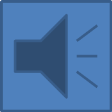 [Speaker Notes: Что хотел сказать автор читателю? Определи и запиши основную мысль текста.
Содержание верного ответа и указания по оцениванию
(допускаются иные формулировки ответа, не искажающие его смысла)
Баллы
Основная мысль текста:
В России есть много необычных, удивительных или забавных памятников.
Основная мысль текста может быть приведена в иной, близкой по смыслу
формулировке
Основная мысль определена верно, полно; предложение построено правильно
(соблюдён порядок слов), в нём употреблены слова в свойственном им значении
2
Основная мысль определена верно, но недостаточно полно; предложение
построено правильно (соблюдён порядок слов), в нём употреблены слова
в свойственном им значении.
ИЛИ Основная мысль определена верно, полно; в построении предложения
и словоупотреблении допущено один-два недочёта.
ИЛИ Основная мысль определена верно, но недостаточно полно; в построении
предложения и словоупотреблении допущен один недочёт
1
Основная мысль определена верно, полно; в построении предложения
и словоупотреблении допущено более двух недочётов.
ИЛИ Основная мысль определена верно, но недостаточно полно; в построении
предложения и словоупотреблении допущено два и более недочёта.
ИЛИ Основная мысль не определена / определена неверно независимо от наличия/
отсутствия недочётов в построении предложения и словоупотреблении
0
Максимальный балл 2]
ПРОВЕРКА Задание № 7
Продолжение текста
(6)В Псковской области, неподалёку от усадьбы Михайловское, где жил в ссылке Александр Сергеевич Пушкин, поставили памятник зайцу.
(7)Монумента заяц удостоился за то, что … спас великого русского поэта. На какие части можно разделить текст? 
      Составь и запиши план текста из трёх пунктов. 
      В ответе ты можешь использовать сочетания слов или предложения.
Примерный план.
1. Удивительный памятник букве «ё» в Ульяновске.
2. Памятник зайцу в Псковской области.
3. Как заяц спас жизнь А.С. Пушкину.
[Speaker Notes: Примерный план.
1. Удивительный памятник букве «ё» в Ульяновске.
2. Памятник зайцу в Псковской области.
3. Как заяц спас жизнь А.С. Пушкину.]
ПРОВЕРКА Задание № 7
Комментарии
В плане в той или иной форме должно быть последовательно представлено содержание текста. План можно записывать с использованием предложений или 
словосочетаний
Примерный план.
1. Удивительный памятник букве «ё» в Ульяновске.
2. Памятник зайцу в Псковской области.
3. Как заяц спас жизнь А.С. Пушкину.
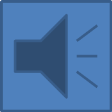 Критерии оценки:
В плане последовательно отражено содержание текста; план состоит из трёх пунктов; словосочетания или предложения (пункты плана) построены правильно (с соблюдением порядка слов), в них употреблены слова в свойственном им значении  3б.
[Speaker Notes: В плане в той или иной форме должно быть последовательно представлено содержание
текста. План можно записывать с использованием предложений или словосочетаний
В плане последовательно отражено содержание текста; план состоит из трёх
пунктов; словосочетания или предложения (пункты плана) построены правильно
(с соблюдением порядка слов), в них употреблены слова в свойственном им
значении
3]
Задание №8
(8)Произошло это так. (9)Пушкин решил самовольно покинуть северную деревню и тайно приехать в столицу − Петербург, чтобы повидать друзей.
(10)Он ехал на санях, и вдруг дорогу ему перебежал заяц. (11)Это было плохой приметой. (12)Суеверный поэт сразу же вернулся домой. (13)А в это время в Петербурге дворяне (и среди них друзья Пушкина) пытались поднять восстание против царя. (14)Не будь зайца, поэт наверняка присоединился бы к бунтовщикам и скорее всего погиб бы. (15)Псковичи считают, что заяц сохранил Пушкину жизнь, вот и отметили его заслуги памятником.
(По Е.В. Широниной)
Задай  по  тексту  вопрос, который  поможет определить, насколько  точно  твои одноклассники  поняли  его содержание. Запиши свой вопрос.
[Speaker Notes: Содержание верного ответа и указания по оцениванию
(допускаются иные формулировки ответа, не искажающие его смысла)
Баллы
Могут быть заданы следующие вопросы по содержанию текста.
Почему памятник букве «ё» поставлен в Ульяновске?
Какую букву придумал русский писатель Н.М. Карамзин?
Что писали вместо буквы «ё» до её изобретения?
Где находится памятник зайцу?
Могут быть заданы другие вопросы, относящиеся к содержанию текста]
Задание № 9
(9)Пушкин решил самовольно покинуть северную деревню и тайно приехать в столицу − Петербург, чтобы повидать друзей.

Как  ты  понимаешь значение  слова         «столица» («в столицу») из 9-го предложения? 
Запиши своё объяснение.
Ответ. Столица – это главный город государства.
[Speaker Notes: Столица – это главный город государства.
Может быть дано иное, близкое по смыслу объяснение. В объяснении в той или
иной форме в контексте указанного в задании предложения должно быть
сформулировано значение слова
Верно объяснено значение слова 1
Неверно объяснено значение слова.
ИЛИ Объяснение значения слова не дано]
ЗАДАНИЕ 10
(3)Раньше этот город назывался Симбирском, в нём родился известный русский писатель Николай Михайлович Карамзин, который придумал букву «ё».Замени слово «известный» из 3-го предложения близким по значению словом.Запиши это слово.Ответ. Известный  - знаменитый, популярный, прославленный, легендарный.
[Speaker Notes: Правильный ответ может содержать один из следующих синонимов:
известный – знаменитый, популярный, прославленный, легендарный.
Могут быть подобраны другие синонимы
Верно подобран синоним к данному слову 1
Не подобран синоним к данному слову]
Задание № 11
(1)В мире существует много необычных, удивительных памятников.

В 1-м предложении найди слово, строение которого соответствует схеме:

памятников

Выпиши это слово, обозначь его части.
Задание № 12
(7)Монумента заяц удостоился за то, что … спас великого русского поэта. На какие части можно разделить текст?
[Speaker Notes: Содержание верного ответа и указания по оцениванию Баллы
Правильный ответ должен содержать следующие элементы:
1) формы имён существительных: монумента, заяц, поэта;
2) морфологические признаки одной из форм, например:
монумента – м. р., 2-е скл., ед. ч., род. п.;
заяц – м. р., 2-е скл., ед. ч., им. п.;
поэта – м. р., 2-е скл., ед. ч., вин. п.]
Задание № 12
(7)Монумента заяц удостоился за то, что … спас великого русского поэта. На какие части можно разделить текст?
Выпиши из 7-го предложения все имена существительные в той форме,
в которой они употреблены в предложении. Укажи род, склонение, число,
падеж одной из форм имени существительного (на выбор).
[Speaker Notes: Содержание верного ответа и указания по оцениванию Баллы
Правильный ответ должен содержать следующие элементы:
1) формы имён существительных: монумента, заяц, поэта;
2) морфологические признаки одной из форм, например:
монумента – м. р., 2-е скл., ед. ч., род. п.;
заяц – м. р., 2-е скл., ед. ч., им. п.;
поэта – м. р., 2-е скл., ед. ч., вин. п.]
Задание № 12
(7)Монумента заяц удостоился за то, что … спас великого русского поэта. На какие части можно разделить текст?
Выпиши из 7-го предложения все имена существительные в той форме,
в которой они употреблены в предложении. Укажи род, склонение, число,
падеж одной из форм имени существительного (на выбор). ОТВЕТ:
монумента – м. р., 2-е скл., ед. ч., род. п.;
заяц – м. р., 2-е скл., ед. ч., им. п.;
поэта – м. р., 2-е скл., ед. ч., вин. п.
[Speaker Notes: Содержание верного ответа и указания по оцениванию Баллы
Правильный ответ должен содержать следующие элементы:
1) формы имён существительных: монумента, заяц, поэта;
2) морфологические признаки одной из форм, например:
монумента – м. р., 2-е скл., ед. ч., род. п.;
заяц – м. р., 2-е скл., ед. ч., им. п.;
поэта – м. р., 2-е скл., ед. ч., вин. п.]
Задание № 13(1)В мире существует много необычных, удивительных памятников.
Задание № 14
(3)Раньше этот город назывался Симбирском, в нём родился известный русский писатель Николай Михайлович Карамзин, который придумал букву «ё».
NEW! ЗАДАНИЕ № 15
Подумай и напиши, в какой жизненной ситуации уместно будет употребить
выражение  Любишь кататься – люби и саночки возить.
Ответ. Выражение Любишь кататься – люби и саночки возить будет уместно в ситуации, 
когда-_______________________
Отсутствует Задание № 16
Представь,   что   у   твоего одноклассника   в   домашней библиотеке есть книга, которую ты давно хотел (хотела) прочесть. Вежливо попроси у него эту книгу на время. Запиши свою просьбу.
Методика проведения диктантаТекст диктанта читается три раза.I. Целевая установка на аудирование
 Учитель медленно и выразительно читает весь текст диктанта в соответствии с произносительными нормами русского языка. Чтение не должно быть орфографическим, «подсказывающим».
 Обучающиеся слушают.
 На данном этапе возможно выявление и объяснение лексического значения незнакомых обучающимся слов (целесообразно спросить у обучающихся, все ли
слова им понятны).